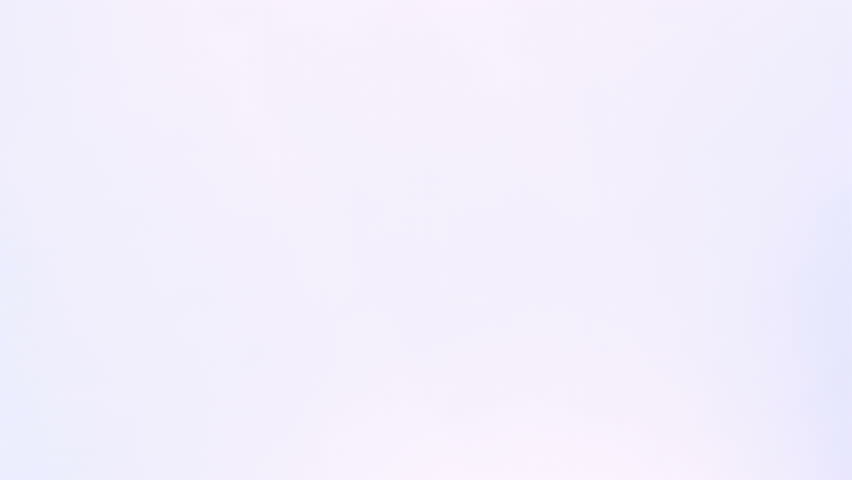 Керованість диференціального рівняння у частинних похідних другого порядку за часом
Солодова Т.О. , Макаров О.А.
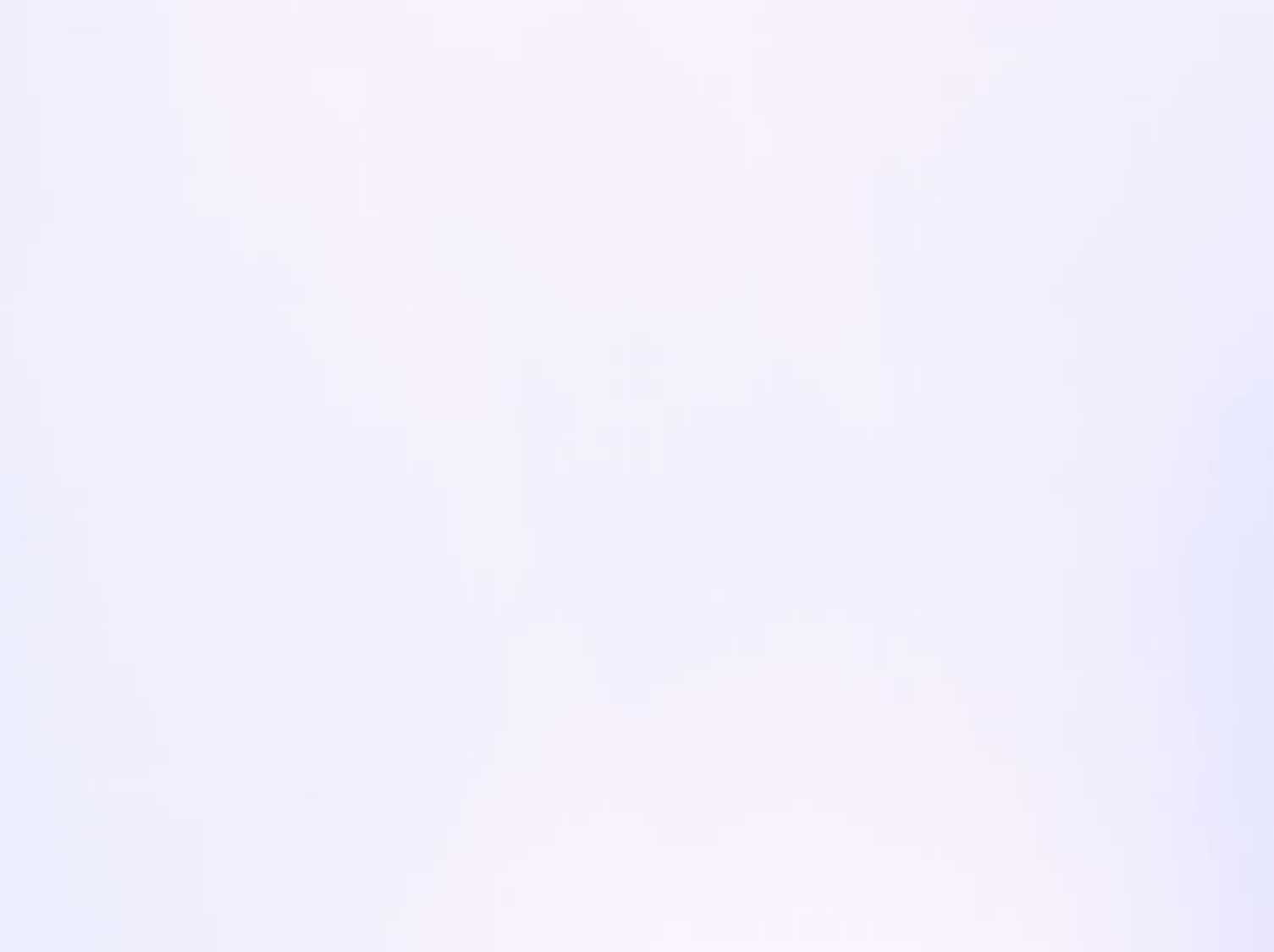 Постановка задачі
2
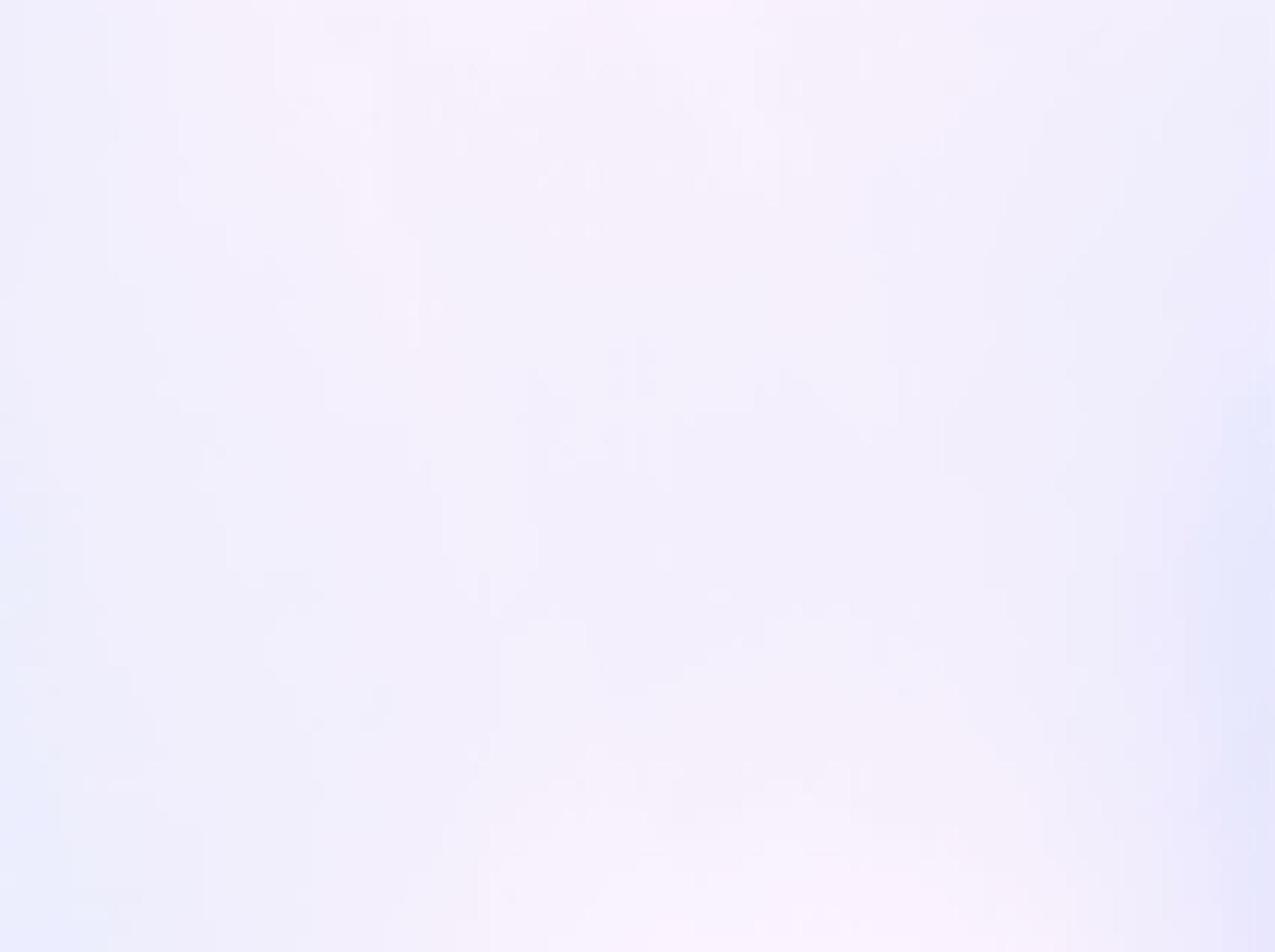 3
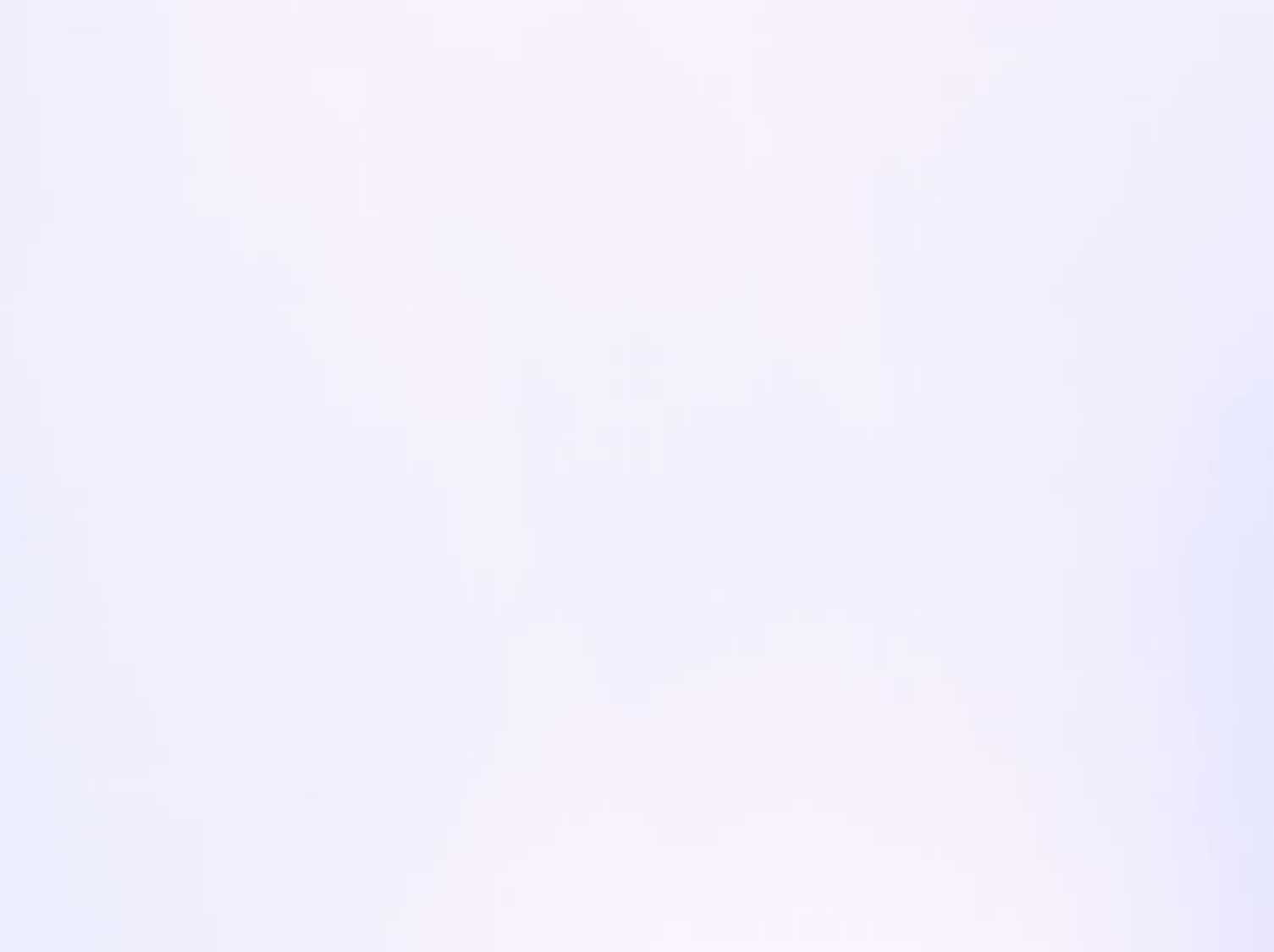 Випадок дійсних характеристичних коренів
4
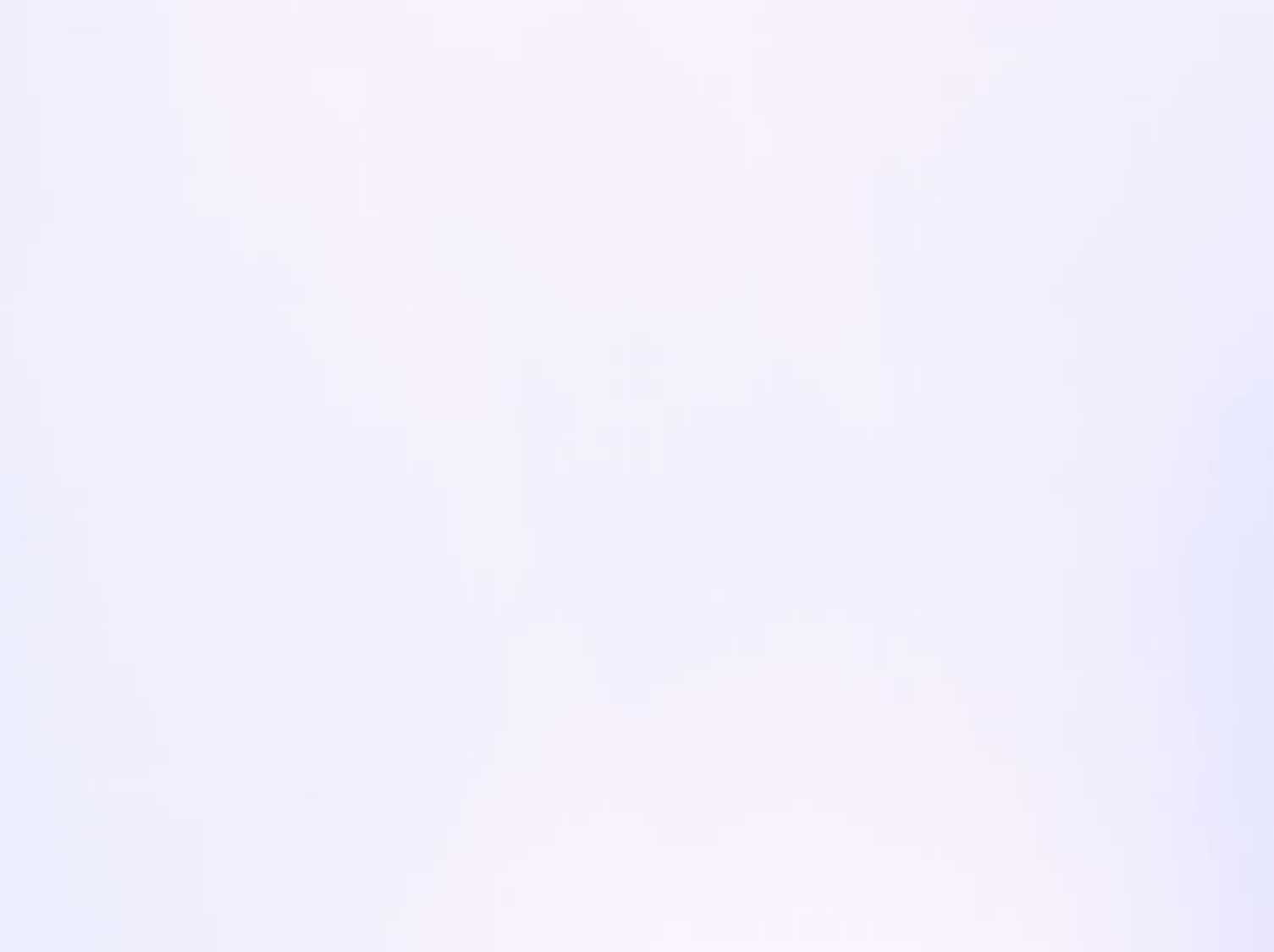 5
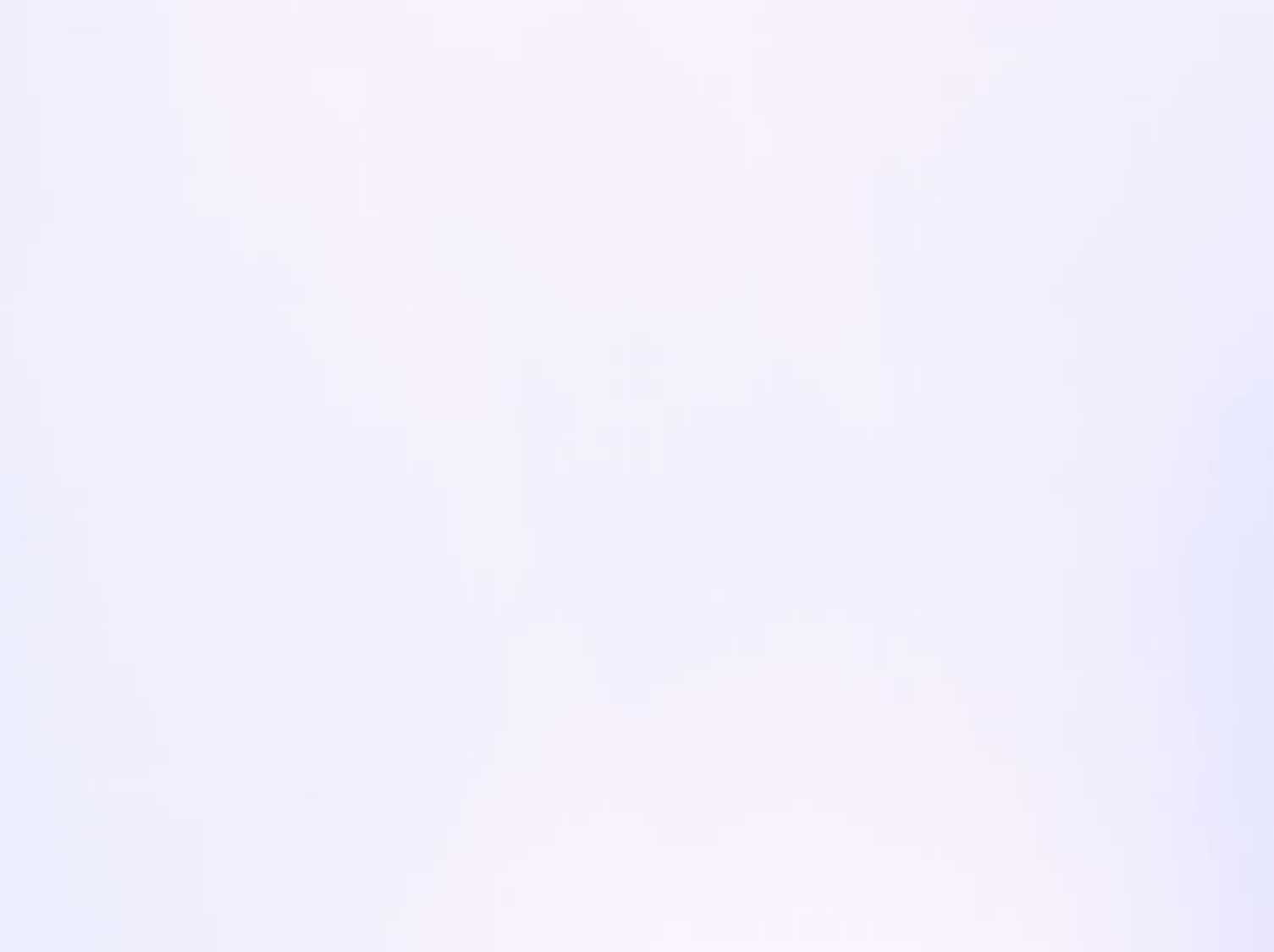 Випадок уявних характеристичних коренів
6
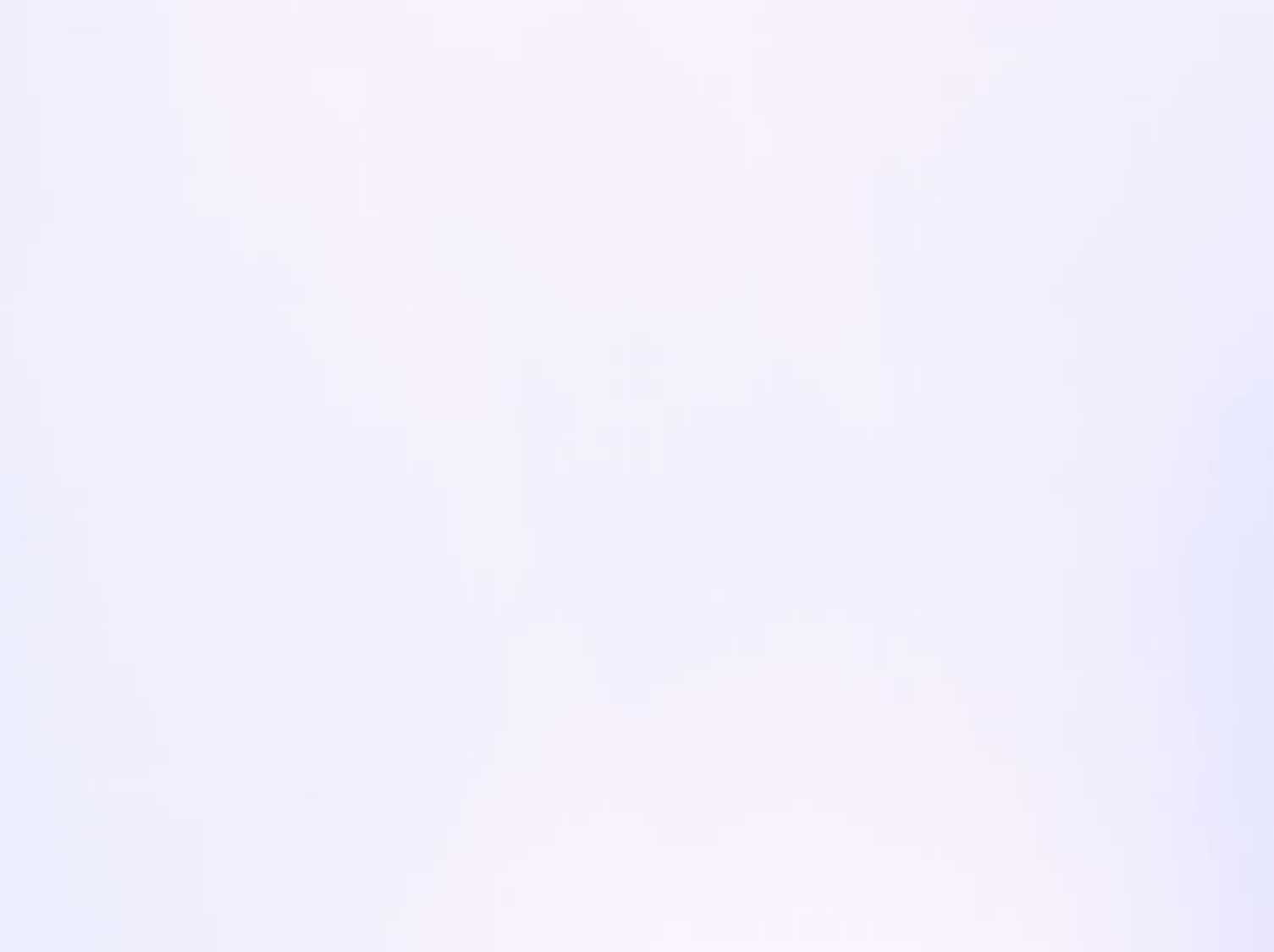 7
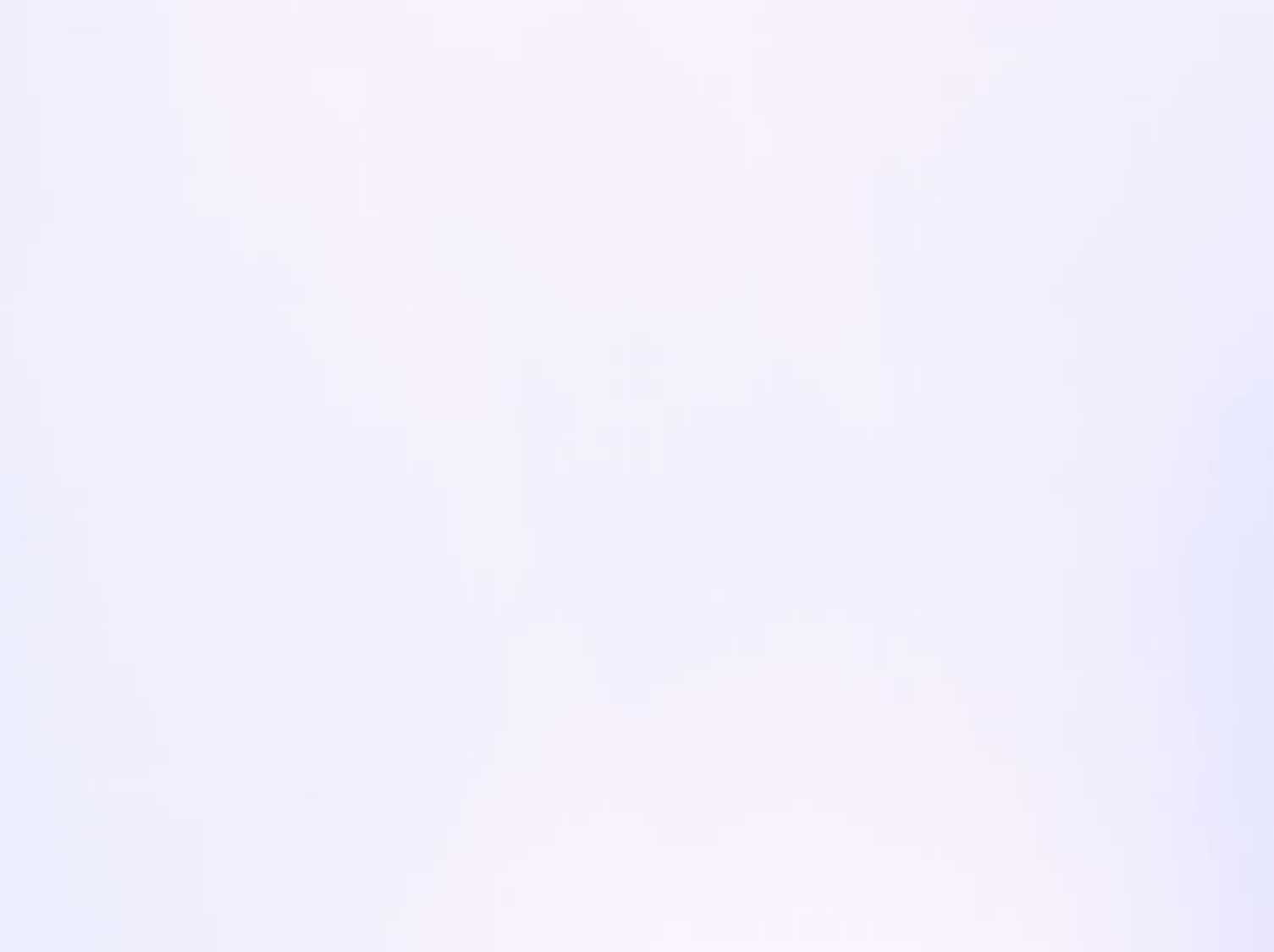 Випадок дійсних та уявних коренів характеристичного рівняння
8
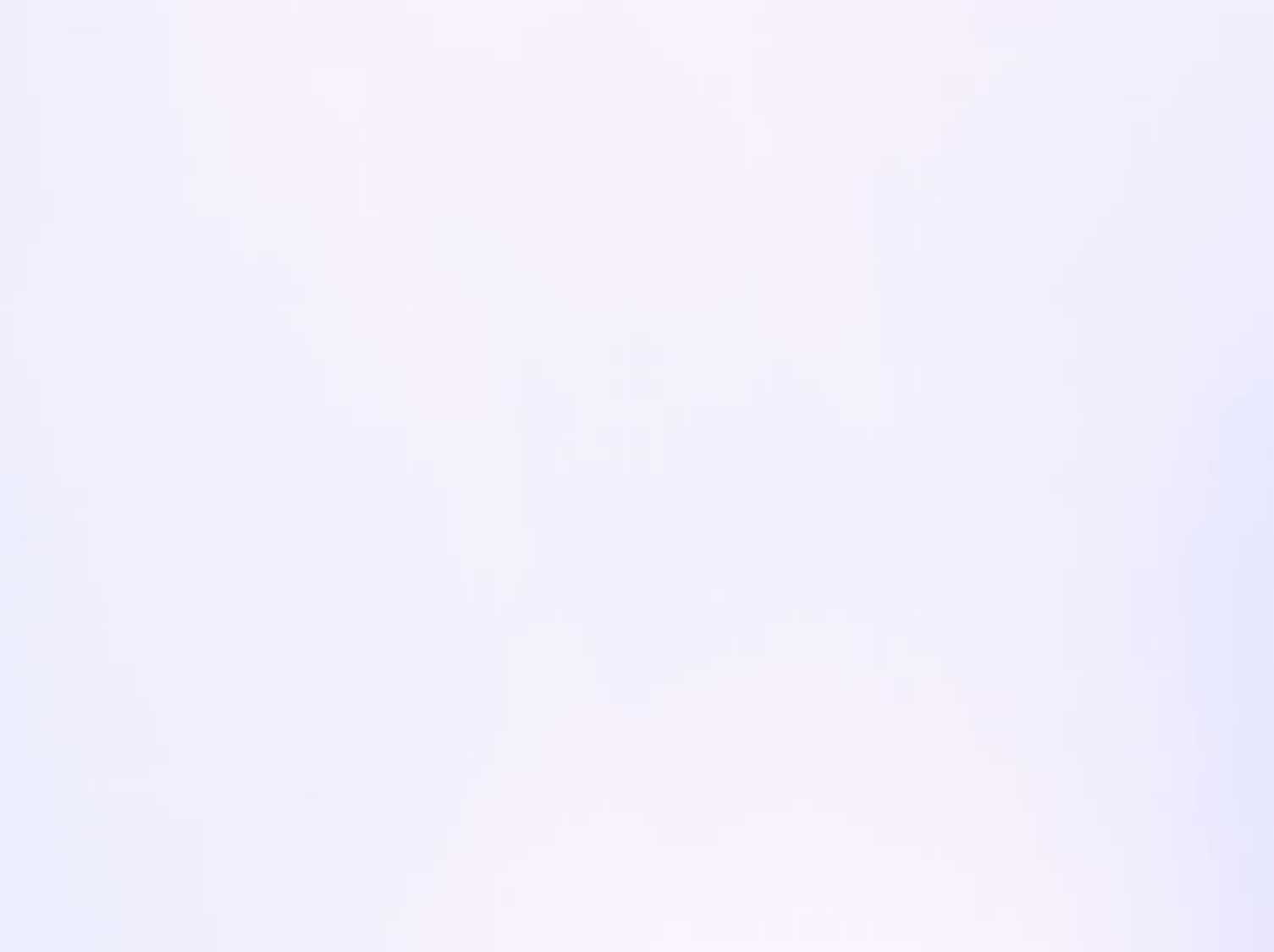 Випадок комплексних коренів характеристичного рівняння
9
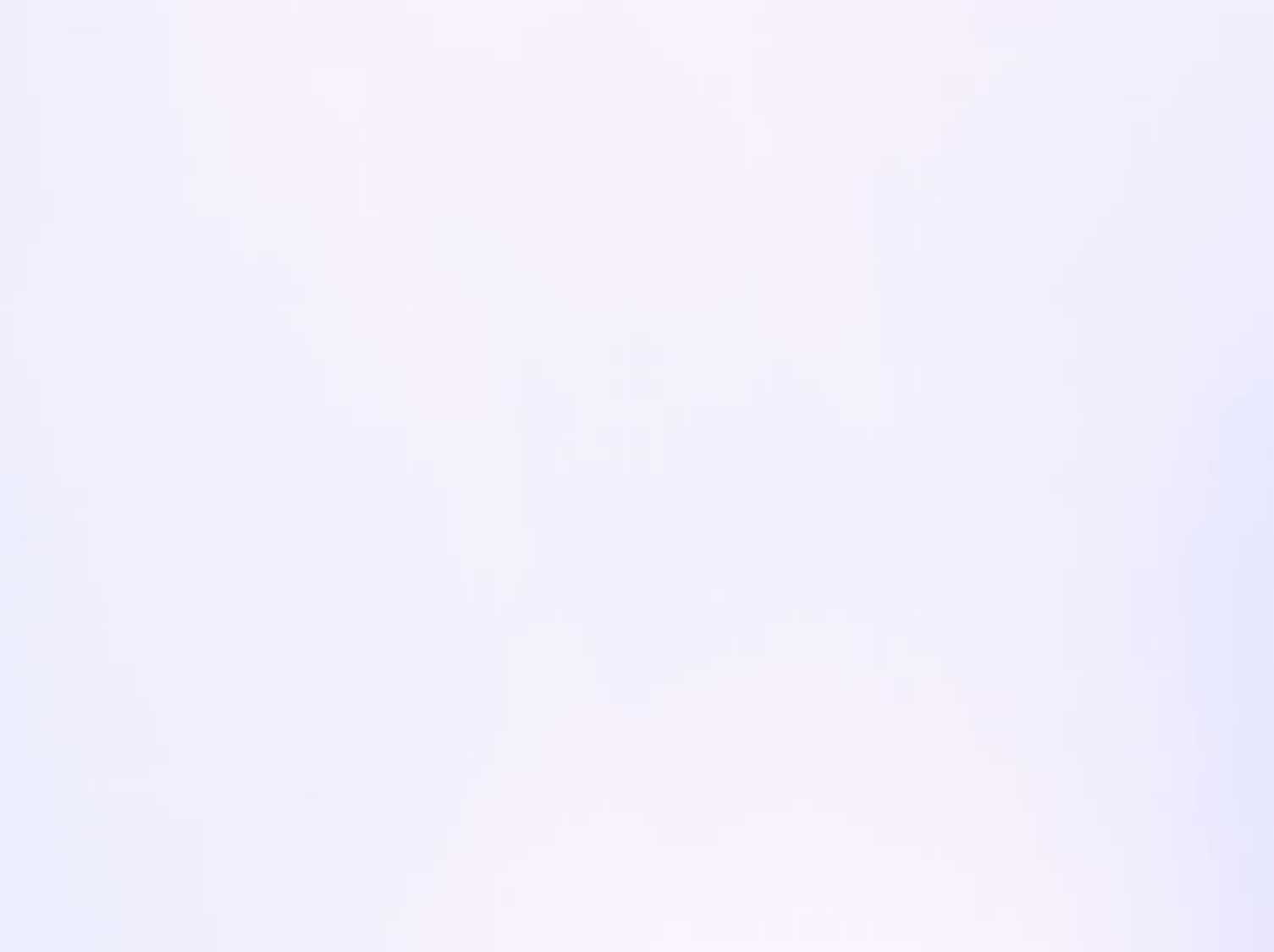 Часткові випадки
10
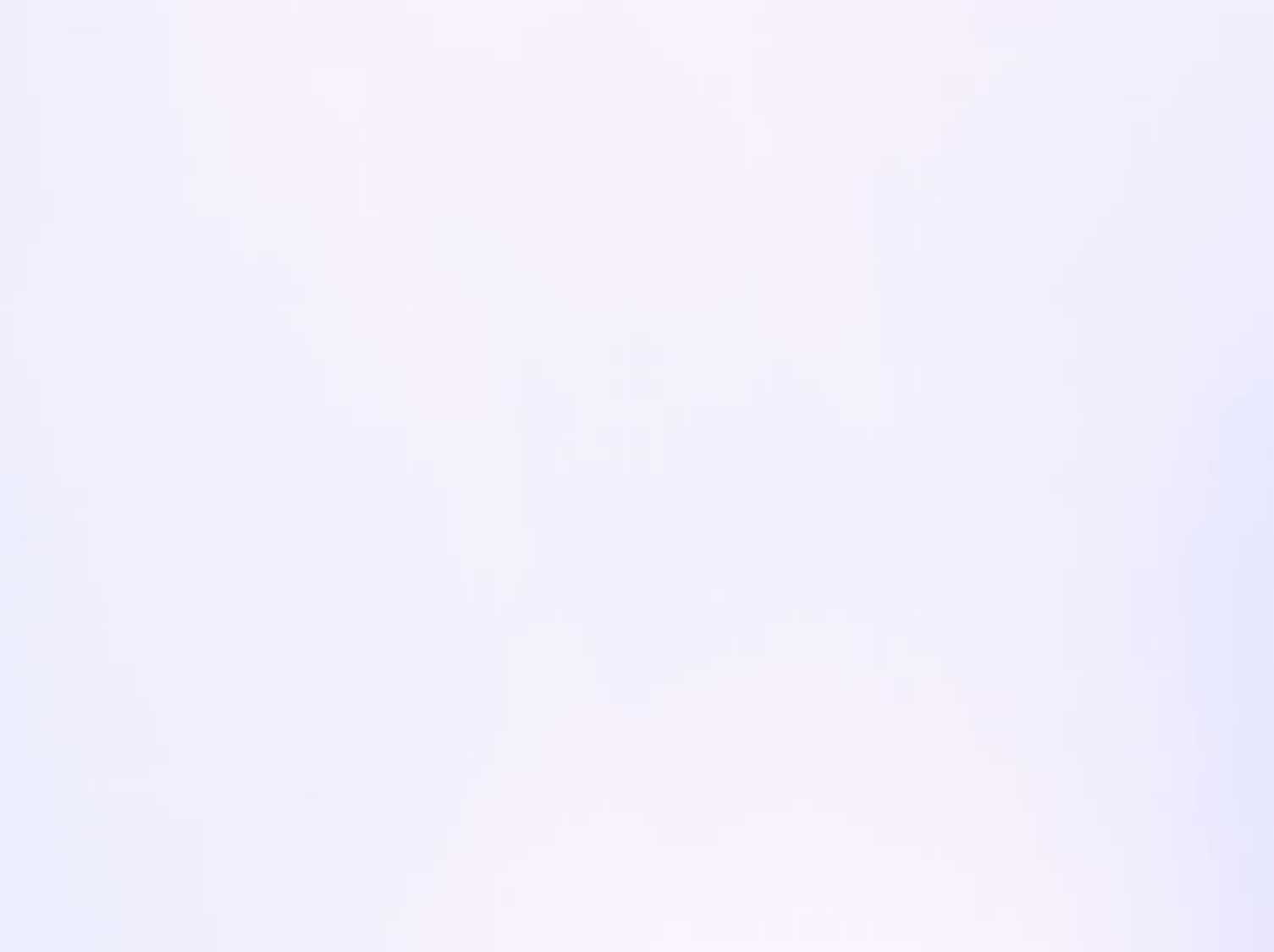 11
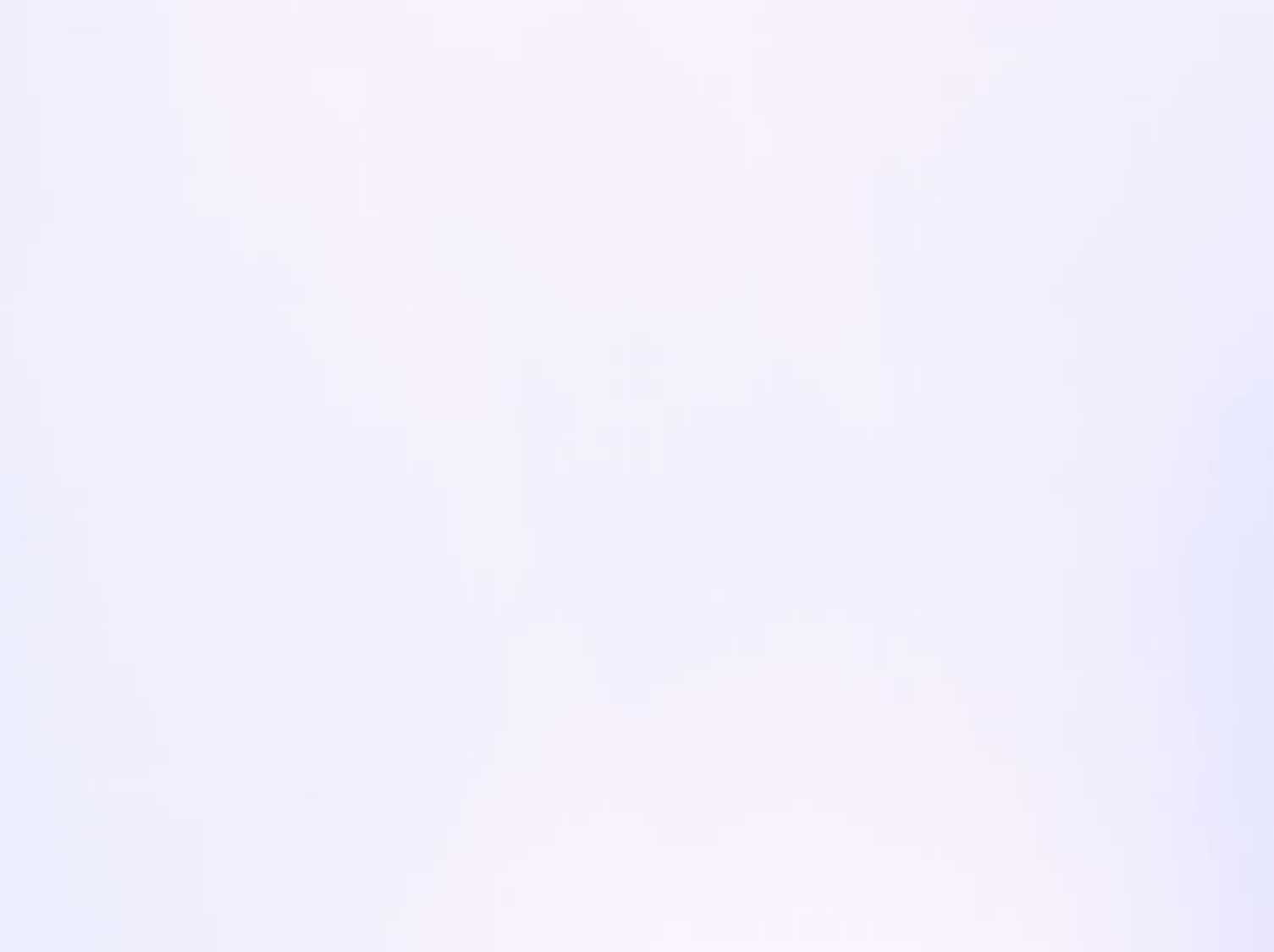 Висновок
12